EAL Nexus Resource
© Bell Educational Trust 2020
This resource was originally developed by Nerissa Lea and has been adapted for EAL Nexus.
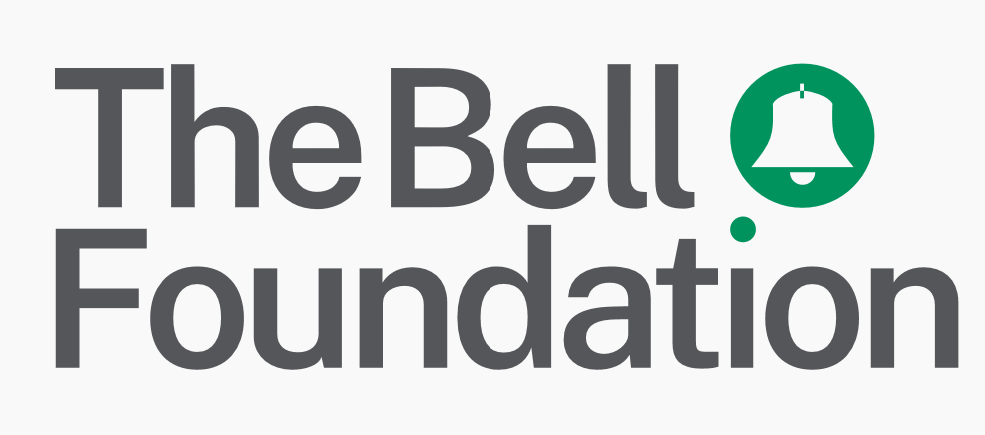 This is a brand new car
The owner decides to paint it a new colour.
This is a physical change because the paint can be separated from the car.
One night, a puddle near the car freezes.
This is a physical change because even though it has changed from liquid to solid, it is still H2O.
The car skids on the puddle, hits a post and gets a dent.
This is a physical change because only the shape has changed.
Left outside in the rain, the car begins to rust.
This is a chemical change because the iron has become iron oxide; there has been a colour change.
Someone comes along and sets fire to the car.
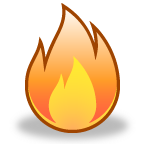 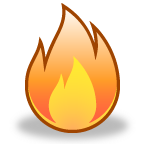 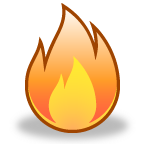 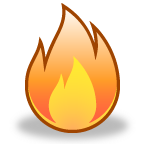 This is a chemical change because the metal has reacted with oxygen to make a new substance.
Finally, someone takes the car away and crushes it into a small cube.
This is a physical change because the shape has changed but it has not become another substance.